DYREKTYWA BUDYNKOWA
- systematyzacja efektywności energetycznej
CEZARY MOLSKI, DYREKTOR DZIAŁU INNOWACJI I ROZWOJU  W MAZOWIECKIEJ AGENCJI ENERGETYCZNEJ
UBÓSTWO ENERGETYCZNE
PARAMETRY WSKAŹNIKA:
Liczba ludności żyjącej w nieodpowiednich warunkach mieszkaniowych (np. przeciekający dach) lub w nieodpowiednim komforcie cieplnym
Część dochodu do dyspozycji gospodarstwa domowego wydawana na energię
Odsetek osób dotkniętych ubóstwem energetycznym
Rybnik
Program Zarządzania Energią i Mediami „PRZEMEK” zaoszczędził od 2006 roku ponad 11 mln zł

4850 wniosków w ramach Programu „Czyste Powietrze” na kwotę 53 mln zł

309 zmodernizowanych obiektów miejskich (TM, ŹC, OZE) na kwotę 143 mln zł

20 autobusów wodorowych wraz z ogólnodostępną stacją tankowania wodoru



SPADEK PM10 W LATACH 2010 – 2023:  88,06% (ze 134 DO 16 dni ze smogiem)
Konin
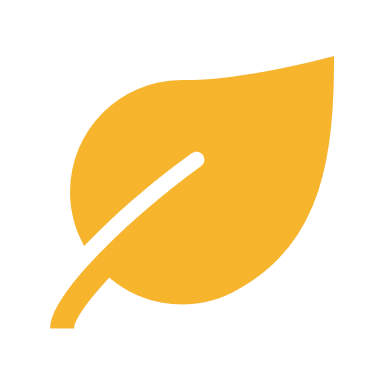 budowa Ciepłowni Geotermalnej w Koninie (zakończenie 2024)
farma fotowoltaiczna przy Przedsiębiorstwie Wodociągów i Kanalizacji
pierwszy w Polsce autobus wodorowy na stałej linii miejskiej
424 zrealizowane wnioski w Programie „Czyste Powietrze” na kwotę 9 721 512,76 zł
Rumia
wyburzenie 6 starych budynków komunalnych i zastąpienie ich nowymi
na 12 budynkach użyteczności publicznej zainstalowano panele PV o łącznej mocy 488 kWp, przy 4 z nich powstały magazyny energii (łącznie 304 kWh), a przy 5 zainstalowano pompy ciepła (łącznie 356 kW)
2 z wymienionych budynków ogrzewane są wyłącznie z OZE, reszta korzysta z OZE i/lub ciepła systemowego 
zlikwidowano wszystkie kotłownie węglowe, likwidacji podlega ostatnia kotłownia gazowa


obniżono 25-krotnie emisję CO2
Nasielsk
skala modernizacji budynków użyteczności publicznej i komunalnej – 12% (ostatnie 5 lat)

szacowana skala modernizacji w budynkach prywatnych – 3,5% (ostatnie 2 lata)

inwestycje nie tylko w OZE, ale także w kotłownie na biomasę
Sopot
monitorowanie i zarządzanie w ramach ZSE w 2020 – 35,9% (etap I), 2,8% (etap II)
72% wymienionych instalacji węglowych w budynkach komunalnych
21 wniosków do Programu „Czyste Powietrze”
27 wniosków o dotacje miejskie
Co je łączy?
świadomość korzyści i kosztów w ujęciu długookresowym
koncentracja na budynkach użyteczności publicznej i komunalnych
aktywność w poszukiwaniu rozwiązań
otwartość na współpracę i współdzielenie się rozwiązaniami
współpraca w ramach Partnerskiej Inicjatywy Miast (MFiPR, Bank Światowy)
Co je dzieli?
Wyzwania w zakresie efektywności energetycznej (ich skala, potrzeby miasta i  jego możliwości)
indywidualna strategia zwiększania efektywności energetycznej
sposób i stopień wykorzystania w działaniach własnych rozwiązań grupowych (klastry, spółdzielnie energetyczne, społeczności energetyczne)
zróżnicowany poziom świadomości, doświadczeń i zaangażowania decydentów
siła zespołu miasta
poziom integracji pomiędzy różnymi wydziałami w mieście
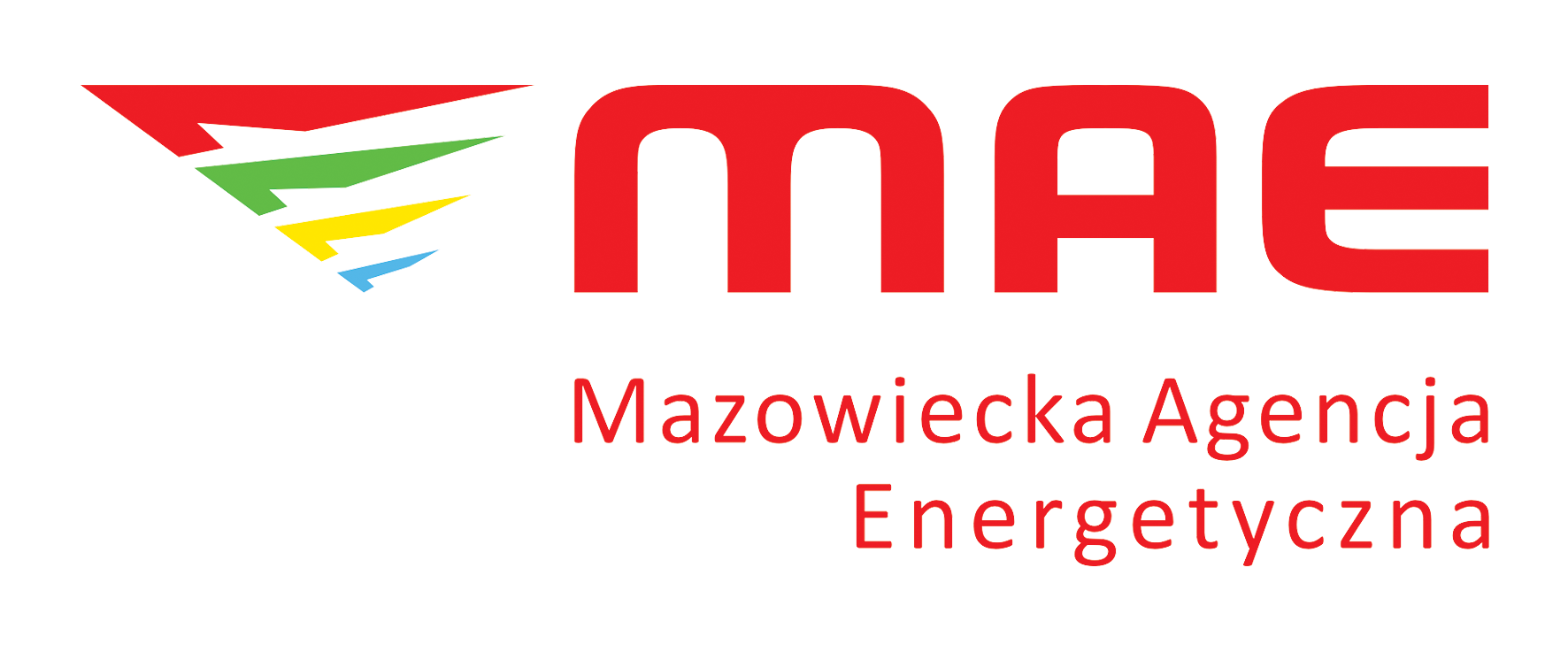 www.mae.pl